Learning Link Scotland Erasmus+ Projects
2019 - 20
Adult learning engagement using creative and scientific spaces
The Science, Technology, Engineering and Maths (STEM) Strategy for Scotland identifies adult and family learning as a key priority. 
Learning Link Scotland, an intermediary organisation for adult learning in Scotland, carried out some research into adult learning practitioners’ confidence in delivering STEM subjects and found that the majority of adult educators lacked confidence.
Learning Link Scotland has worked with Glasgow Science Centre to develop adult learning events and has learned a lot about STEM engagement through this process. 
It is clear scientific and cultural centres can create lots of opportunities for engaging adults in STEM learning.
Adult learning engagement using creative and scientific spaces
This project aims to develop our understanding of engaging adults in STEM education by learning from STEM and cultural centres in Denmark, the Netherlands and Ireland.
Practitioners will visit the three countries identified and explore the scientific and cultural centres, share ideas, practice and resources. 
The participants will share their learning in their own countries as well as throughout the EU by using the Community of Practice for STEM Learning we have established on EPALE.
The impact of the project will be the increased confidence of adult educators to deliver STEM learning and an improvement in the engagement of adults in STEM learning.
Adult learning engagement using creative and scientific spaces
Three practitioners from Scotland will visit the following destinations:
1. Experimentarium in Copenhagen, Denmark.
2. Nemo Science Museum in Amsterdam in the Netherlands
3. The Cool Planet Experience  in Dublin, Ireland
Adult learning engagement using creative and scientific spaces
The Cool Planet Experience  in Dublin, Ireland
In addition, we visited The Science Gallery in Dublin, Ireland
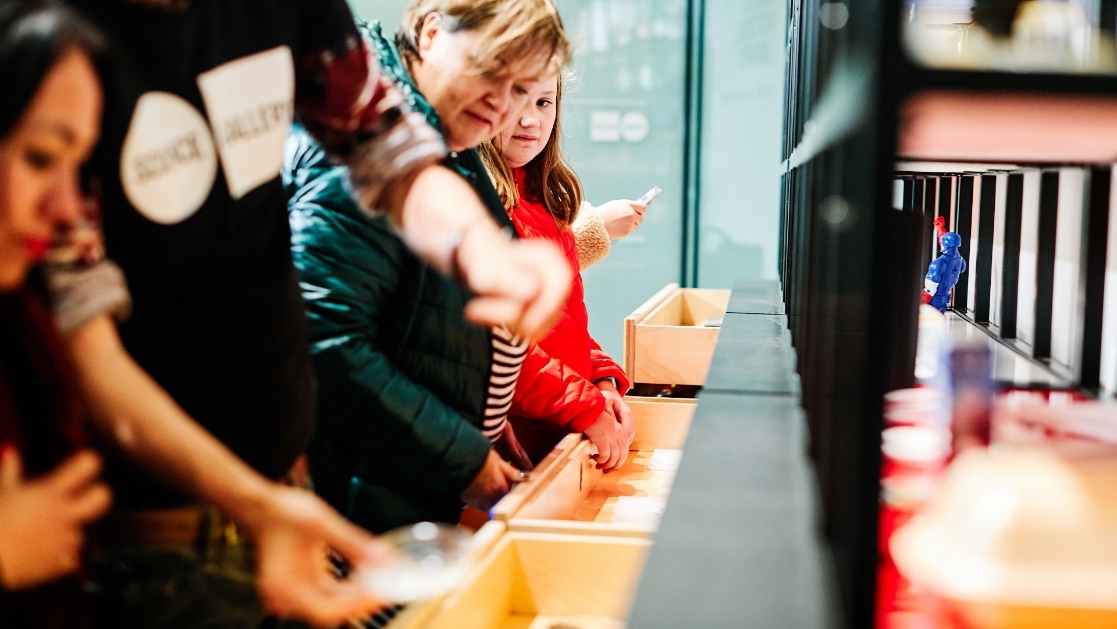 Adult learning engagement using creative and scientific spaces
During the visit the practitioners met hosts to share information on engaging adults in STEM learning. 
The practitioners will share their experiences with the community of practice on EPALE. They will also share their experiences by a variety of other methods including Blogs, Social Media, Journal Articles, Workshops and Presentations.
Key areas of improvement as a result of this project would be an increase in confidence of practitioners to engage adults in STEM learning and subsequently an increase in the numbers of adults accessing STEM learning.
Three practitioners will travel per visit so 9 mobilities will take place throughout the course of the project.
Erasmus+ teaching problem solving in technology rich environments
Erasmus+ project team in GlasgowJonny Hall, Kilcooley PS; Jemma McAlonan, Bangor Academy and Sixth Form College; Jill Brown, School Support Officer CSSC; Katarina Sandbacka, Vamia Finland; Misa Muotio, Vamia Finland; Kirsten Søs Spahn, UCC Denmark; Jackie Howie, Learning Link Scotland; Jayne Millar Head of Education and Support CSSC; Mark Prendergast, Trinity College Dublin
The two year project focused on teaching problem solving in technology rich environments and concluded with an international conference in Northern Ireland on 20 August 2019. Find out more here.
With the support of the Erasmus+ programme of the European Union
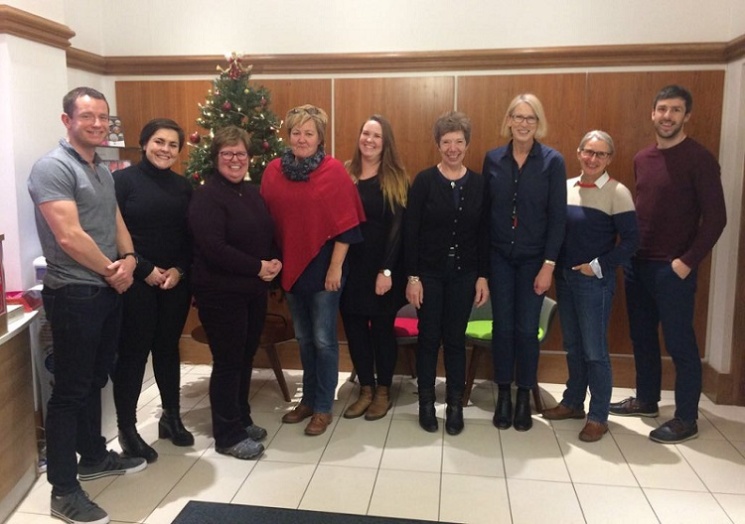 International maths conference multiplies knowledge
International conference - teaching problem solving in technology rich environments
#ProblemSolving
Erasmus+ classroom resources
The Erasmus+ project team has developed these resources to be used by teachers as they engage and challenge learners to solve problems.
Each photograph or video is accompanied by guidance that may be used by the teacher to consider how he or she might use the resource effectively.
#ProblemSolving
Erasmus+ teaching resources
The Erasmus+ project team has developed these resources to be used by teachers as they reflect on their practice and when they consider how to teach problem solving more effectively in technology rich environments.
Individual teachers may use the resources but we would recommend that the resources are used by groups of teachers during team meetings or professional development sessions to stimulate discussion and collaborative reflection.
#ProblemSolving
Erasmus+ research
Literature review
In the current climate of globalisation and international development, problem-solving has been deemed a necessary skill, which students require to fulfil their potential in future employment, in further learning situations, and as global and national citizens. 
The opinion has developed that the world needs problem-solvers who will be able to adapt to our continually changing societies and this has been reflected in international curricular reform over the last two decades. 
With this is mind, the following review of the literature on the subject seeks to clarify the notion of problem-solving itself, its importance, as well as a number of issues regarding its implementation.
#ProblemSolving
Erasmus+ research
Teaching problem solving in technology rich environments. Presentation of literature review and needs analysis research report. 
Needs analysis research report 
One of the aims of the needs analysis was to investigate teachers’ beliefs about problem solving in mathematics.
In order to do this, it was decided to interview a sample of four teachers in each country.
A range of participants in terms of gender, years of experience, and level of teaching (primary, secondary, adult and vocational education) were recruited and each asked a number of questions. 
Their answers are are summarised in this report.